,
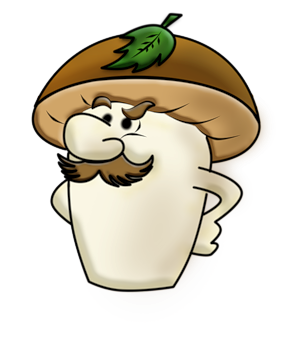 КА
И = Ы
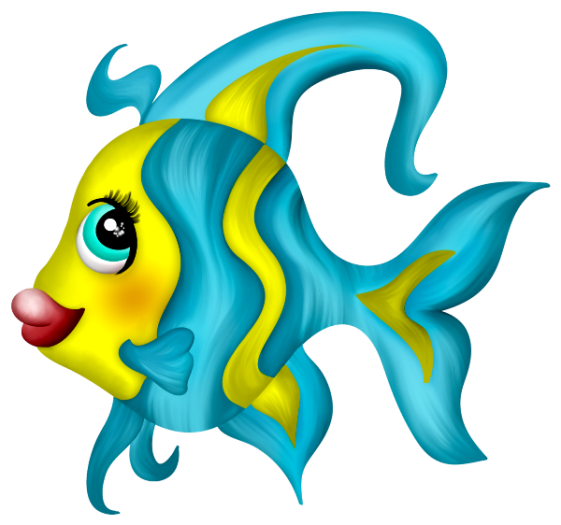 РЫБКА
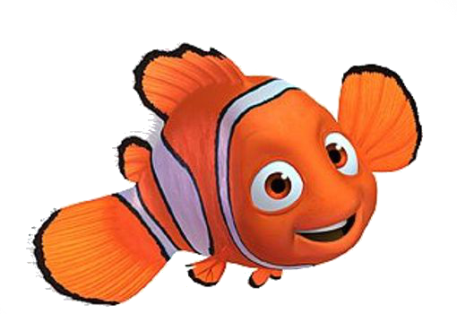 МОРСКИЕ ОБИТАТЕЛИ
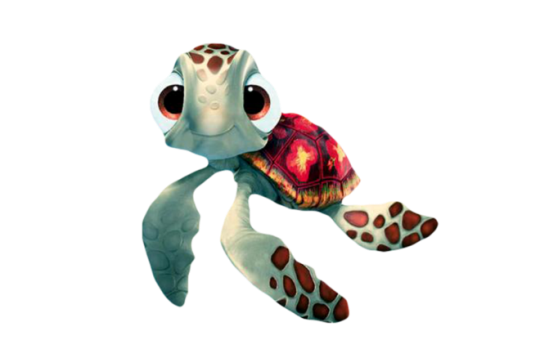 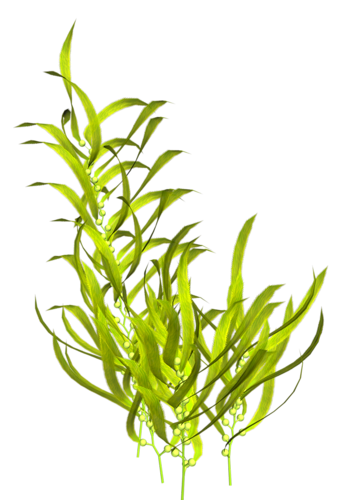 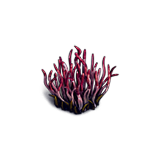 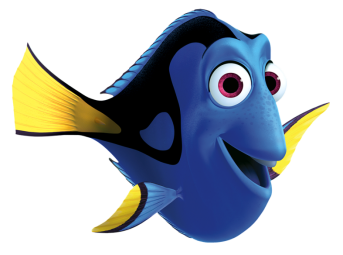 ОКЕАНАРИУМ
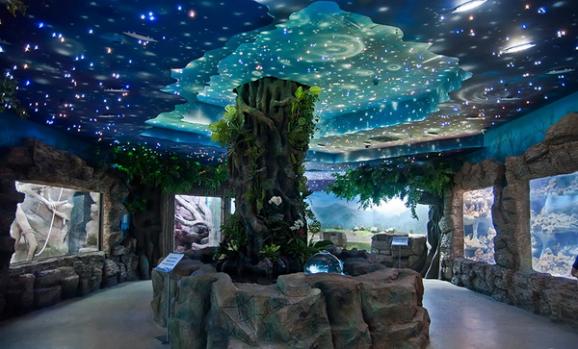 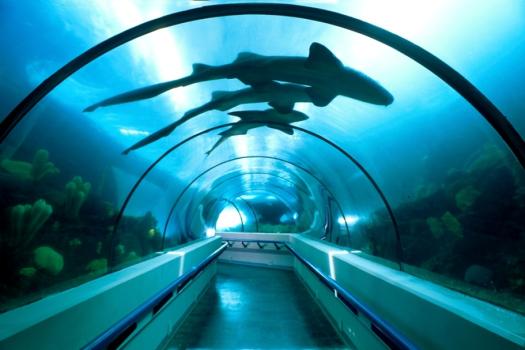 ОБИТАТЕЛИ МОРЯ
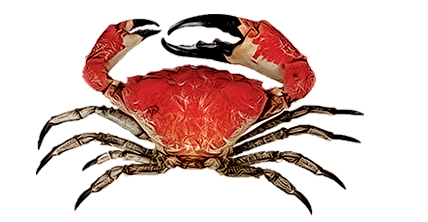 КРАБ
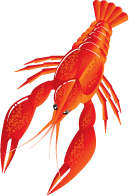 Рак живет в реках
ОБИТАТЕЛИ МОРЯ
ОСЬМИНОГ
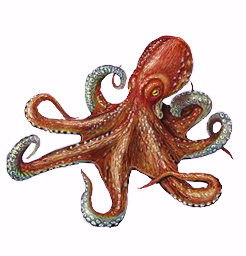 ОБИТАТЕЛИ МОРЯ
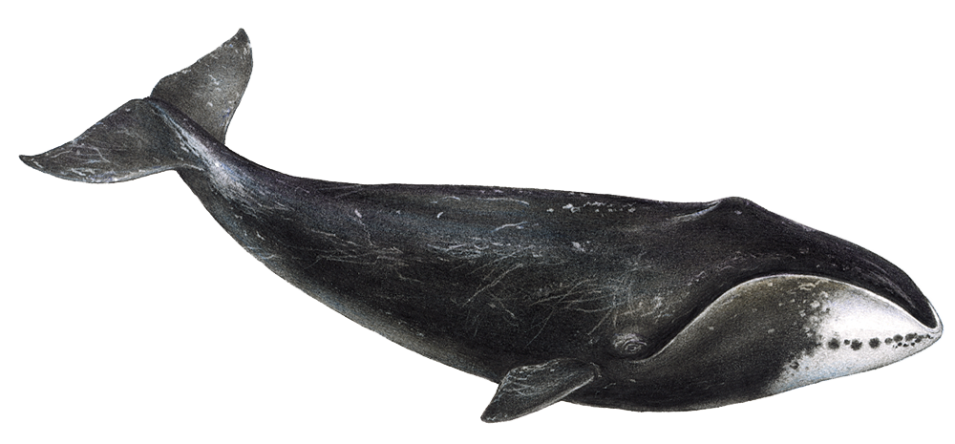 КИТ
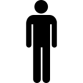 ОБИТАТЕЛИ МОРЯ
ЧЕРЕПАХА
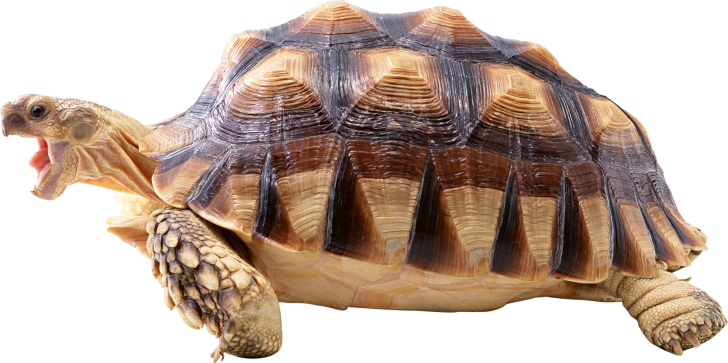 ОБИТАТЕЛИ МОРЯ
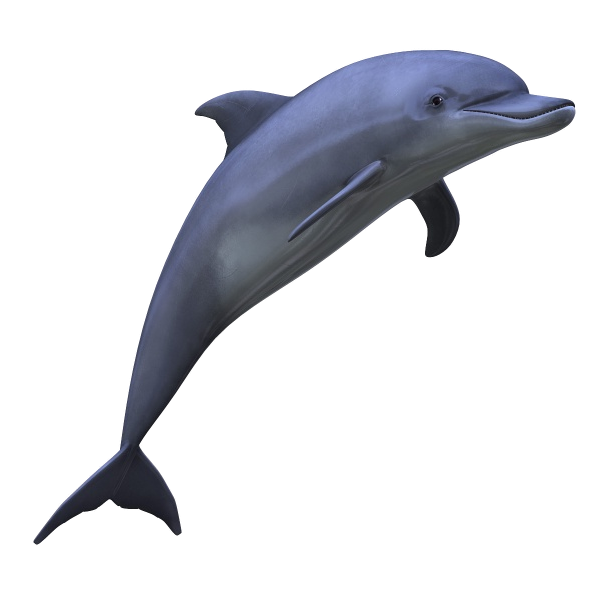 ДЕЛЬФИН
МОРСКИЕ РЫБКИ
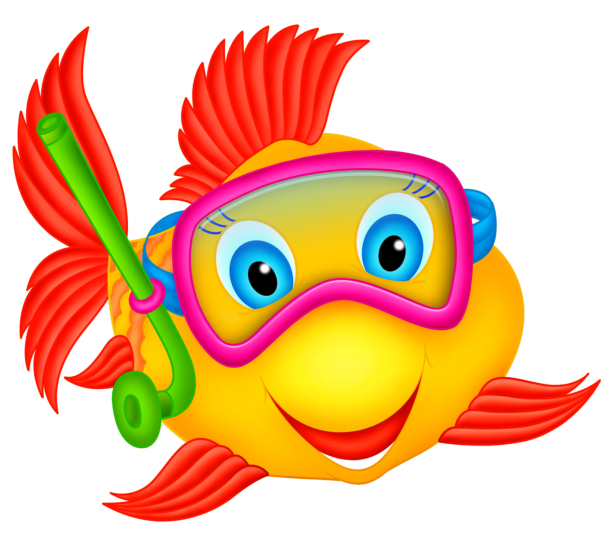 ПЛАН РАБОТЫ
1. Подготовь рабочее место 
2. Выбери 3 цвета
3. Отдели часть от бруска
4. Изготовь лепёшку 
5. Изготовь плавники и хвост,
 прикрепи к тельцу
6. Сделай детали украшения
7. Укрась рыбку
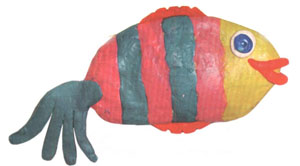